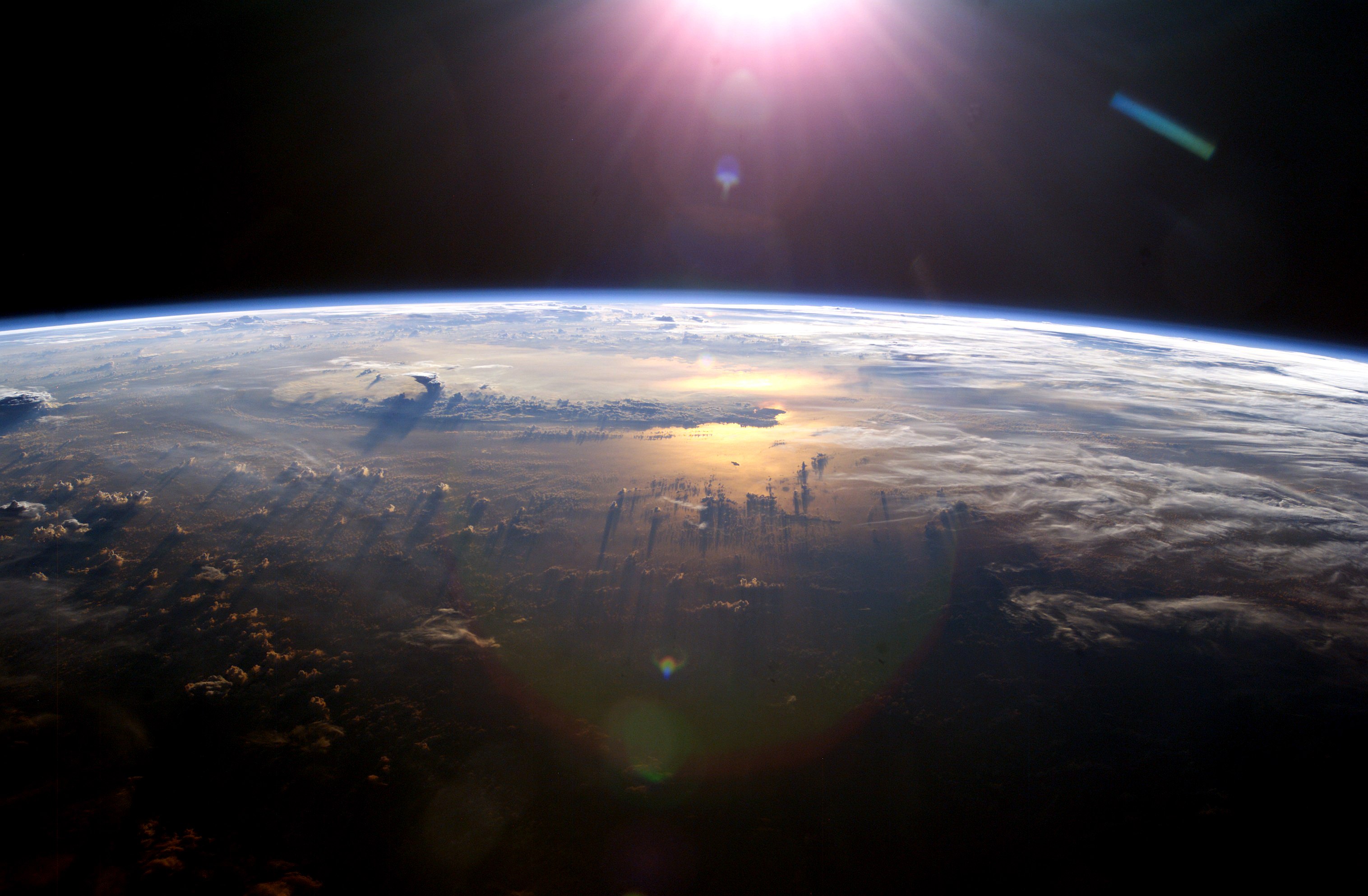 SPACE EXPLORATION
Topic 1: For Your Eyes Only

Frames of Reference 
A frame of reference is a set of axes of any kind that is used to describe positions or motions of things. 

The stars, the Sun and the planets do not rotate around the Earth, but seem to because the Earth is rotating on its axis. The Earth is our fixed frame of reference. To locate positions on Earth, the equator and the prime meridian (latitude and longitude) are the axes used.
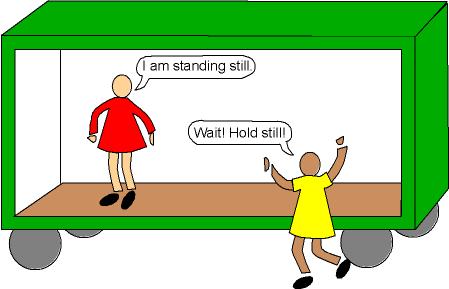 What Our Ancestors Saw 

	Objects in the sky have fascinated humans throughout time. 

Constellations were patterns that seemed to tell stories about people. 

Stars changed positions over time – giving rise to the creation of calendars. 
The Sun and the Moon rose and set – the Moon also has phases. 

Mercury, Venus, Mars, Jupiter, and Saturn were special ‘stars’ called planets – meaning ‘wanderer’. 

https://www.youtube.com/watch?v=-6MkTAG6qbI
Ancient Myths 
Myths, folklore and legends were used to explain what ancient people observed in the night sky. 

First Nations people of the Pacific Northwest – believed the night sky was a pattern on a great blanket overhead, which was held up by a spinning ‘world pole’ resting on the chest of a woman named Stone Ribs.
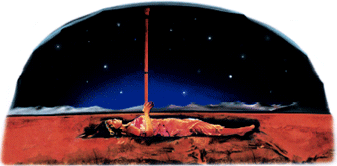 Aboriginal tribes – Algonquin, Iroquois and Narragansett believed the constellation Ursa Major was a bear running from hunters.
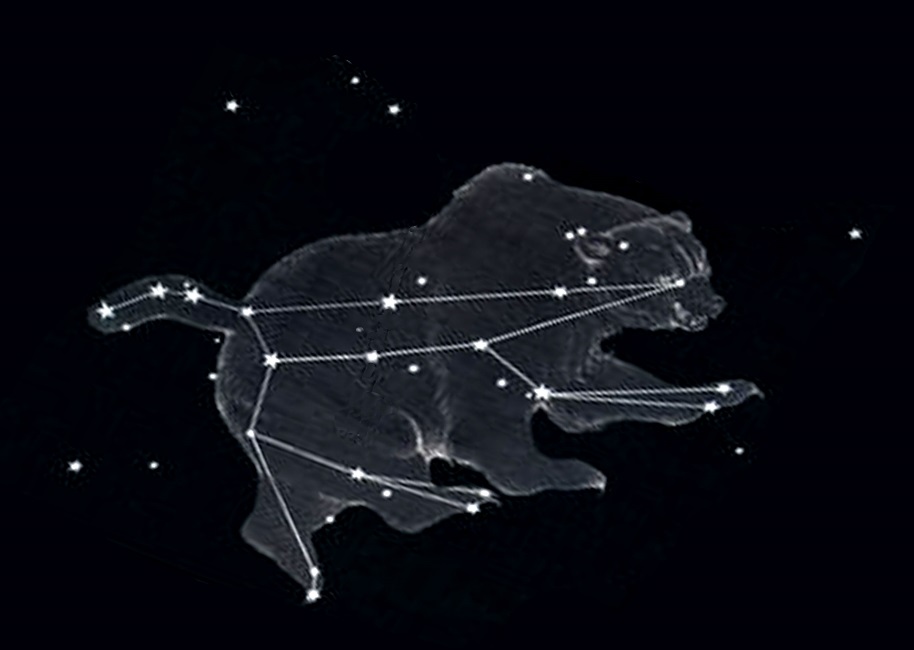 Ancient Egyptians - The Sun God – Ra – was carried in a sacred boat across the sky every day. 

Solstice represents the shortest and longest periods of daylight 
Winter solstice - shortest period of daylight (Northern hemisphere - Dec. 21) 
Summer solstice – longest period of daylight (Northern hemisphere - June 21) 

Equinox represents periods of equal day and night 
Autumnal equinox – occurs in the fall (Northern hemisphere - Sept. 22) 
Vernal equinox – occurs in the spring (Northern hemisphere - Mar. 21) 

Constellations are the groupings of stars we see as patterns in the night sky. There are 88 constellations and many are explained in Greek Mythology. 

Asterisms are also groupings of stars, but are not officially recognized as constellations.
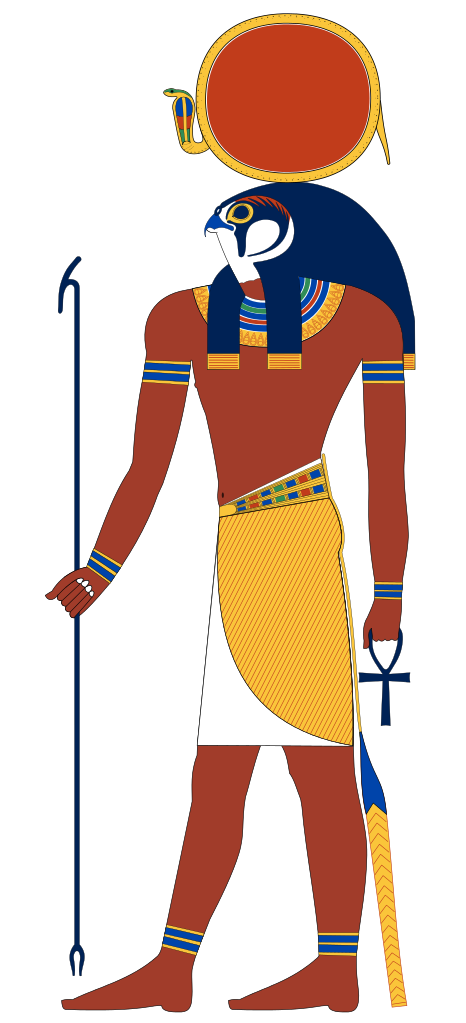 https://www.youtube.com/watch?v=kaG6PTVrFP4
Sky Co-ordinates 

Altitude tells you "how far above the horizon the object is"; the point straight overhead has an altitude of +90 degrees; straight underneath, an altitude of -90 degrees. Points on the horizon have 0 degree altitudes. An object halfway up in the sky has an altitude of 45 degrees. 


Azimuth determines "which compass direction it can be found in the sky." An azimuth of zero degrees puts the object in the North. An azimuth of 90 degrees puts the object in the East. An azimuth of 180 degrees puts the object in the South, and one of 270 degrees puts the object in the west. Thus, if you are told that an object is at altitude 30 degrees, azimuth 80 degrees - look a little North of due East, about a third of the way from the horizon to the zenith.
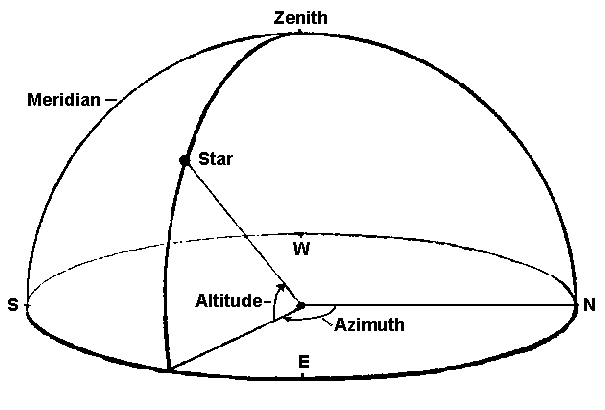 Zenith is the position in the sky directly overhead. 
The path in the sky along which the Sun takes is called an elipse. 

The Celestial Sphere is the name given to the very large imaginary ‘sphere of sky’ surrounding the Earth.
The Stars as a Frame of Reference 
To track the actual motion of each celestial body in space, you need to use the stars as your frame of reference, instead of the Earth. 

https://www.youtube.com/watch?v=a5oOOSneTWo

The Earth-Centred Model /Geocentric
The Earth was fixed and the center of the solar system with all celestial bodies in space rotating around it.
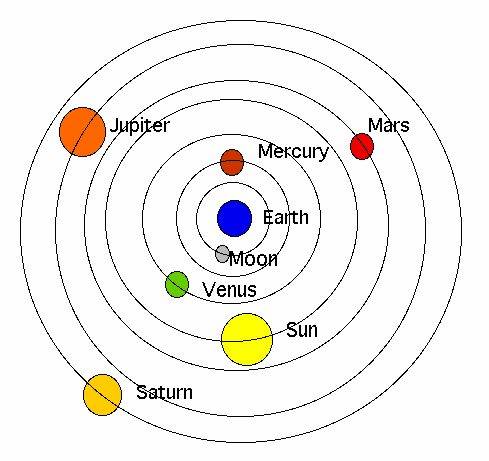 The Sun-Centred Model / Heliocentric
Nicholas Copernicus developed this model, in which the Sun was fixed and a rotating Earth revolved around it.
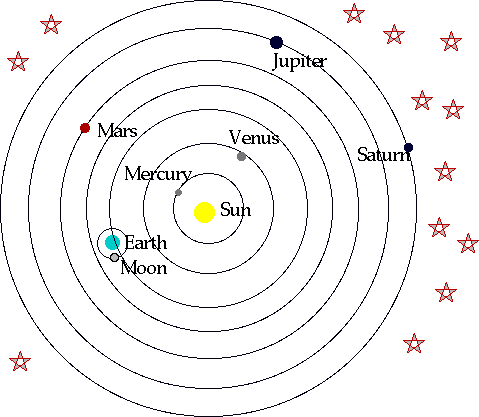 https://www.youtube.com/watch?v=GPBB5thPgQE
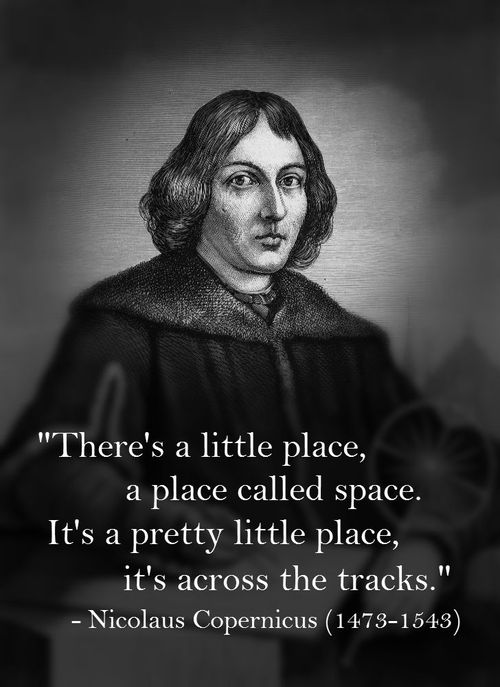